Repent or Perish
Luke 13:1-9
Think These are Worse Sinners? Vs.1, 2, 4
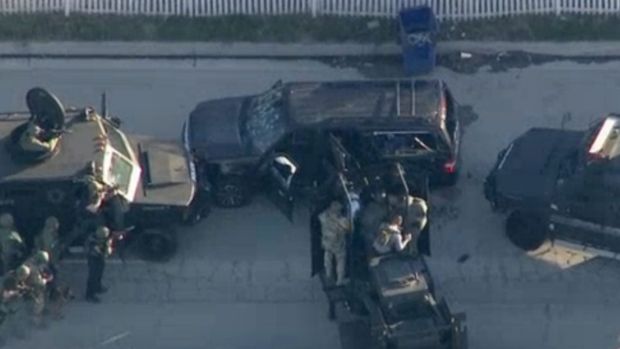 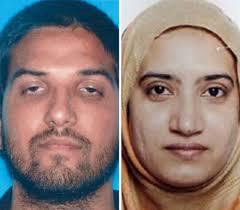 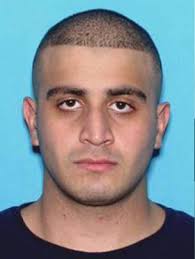 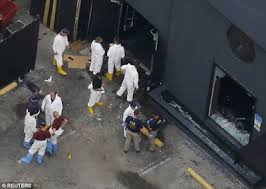 Repentance is Not…
Remorse for sin, regret, Matt.27:3
Getting Scared, Acts 24:25 (Felix)
Penitence
Merely Reporting Sin 
Merely Saying I am Sorry
Making Excuses for Sin
What is Repentance?
Definition of the Word:
metanoeō  From G3326 and G3539; to think differently or afterwards, that is, reconsider (morally to feel compunction): - repent.
To change one’s mind, i.e. to repent.  To change one’s mind for better, heartily to amend with abhorrence of one’s past sins
Turning From Sin, Turning to God
180 degree   -  U-Turn
What is Involved in Repentance?
Conviction of Sin, John 16:8, Acts 2:37
Godly Sorrow, 2 Cor.7:8-10
Fear of the Lord, 2 Cor.5:10
God’s Goodness, Rom.2:4
Change of Mind – Luke 15:17
Fruits of Repentance, Acts 26:18-20, Acts 19:18-20,  Luke 3:7-14
Repentance is Essential to Salvation Absolutely Necessary
Luke 13:3, 5
Luke 24:47
Acts 2:38
Acts 3:19
Acts 8:22
Acts 11:18
Acts 17:30-31
A Parable About Repentance
Luke 13:6-9
God is Patiently waiting for us to Repent.
2 Peter 3:9, 14-15
God is showing Longsuffering to us, for us to Repent
You Can Repent and Come to Jesus
Hear the gospel of Christ,  Acts 18:8
Believe in Jesus Christ,   Jn.3:16
Repent and Turn to God,  Acts 17:30
Confess Jesus Before Men,  Acts 8:37
Be Baptized For Forgiveness,  Acts 22:16
        ---------------------------------------
Cleave Unto The Lord,  Acts 11:23
If Err From The Truth: Repent and Pray God  Acts 8:22